ÖĞRENME STİLLERİ
Herkes öğrenebilir düşüncesiyle araştırılan öğrenme biçimleri, bireyler arası karakteristik farklar göz önünde bulundurularak keşfedilmiştir. Bu görüş, her bireyin farklı yöntemlerle bilgiye ulaşma ve bilgiyi kayıt etme tarzına sahip olması mantığına dayanır.
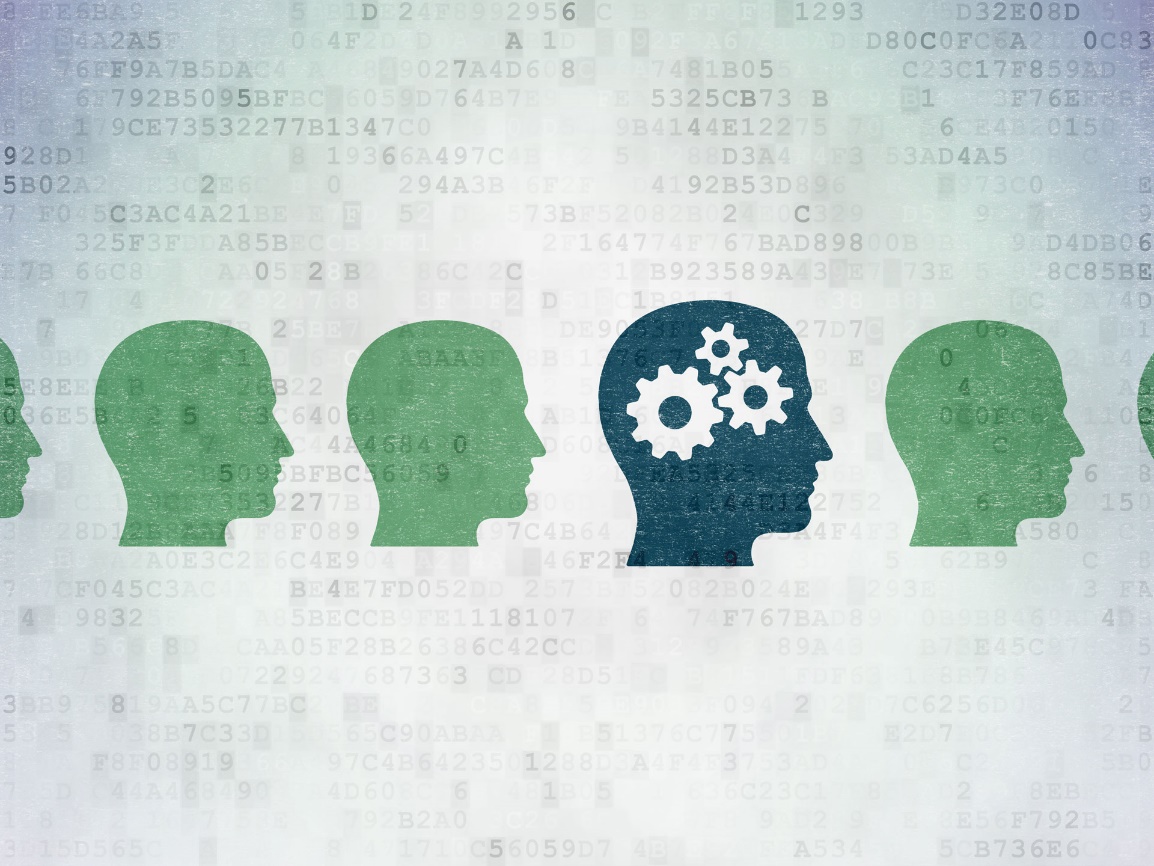 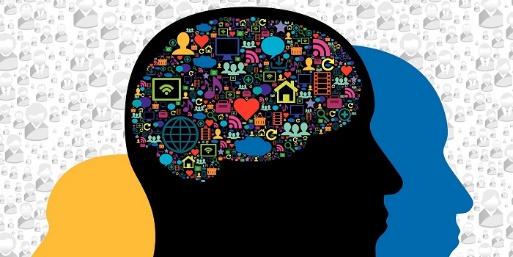 Öğrenme stili; herkesin en iyi öğrendiği yolu bulup o yolu açmak ve o yolda ilerlemesini sağlamak için kullandığı yöntemlerin bütünüdür.

Öğrenme stiliniz, sizin kan grubunuz gibi doğuştan var olan ve sizin yaşamınıza çok derin etkileri olan, başarınızı etkileyen parmak iziniz gibi karakteristik özelliğinizdir.
Öğrenme Stilimizi Bilmek Ne İşe Yarar?

Kişinin öğrenme ortamlarından daha etkili yararlanmasına yardımcı olur.
Öğrenme güçlüklerini yenme ve bağımsız öğrenme becerilerini desteklemesi açısından önemlidir. Çünkü kendi öğrenme stilinin farkında olan öğrenci, öğrenmek için neye ihtiyacı olduğunu, nasıl bir yol izlemesi gerektiğini bilir. Öğrenciler yeni bir konuyu kendi algısal tercihlerine göre öğrendiklerinde, bu konuyu hatırlama oranları daha yüksektir.
Birey kendi öğrenme stilini bildiğinde kendine özgü yollar geliştirerek;
Daha hızlı, pratik, kolay ve çabuk öğrenebilir;
 Karşılaştığı problemlerde daha hızlı çözüm üretebilir;
Kendine uygun çalışma alışkanlıkları kazanır;
Kendine güven duygusu artar;
Kaygı düzeyi azalır;
Derslere ve okula karşı olumlu tutum geliştirir;
Tam öğrenmeyi sağlar;
Kendini tanımasını sağlar.
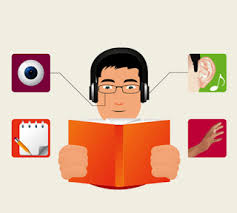 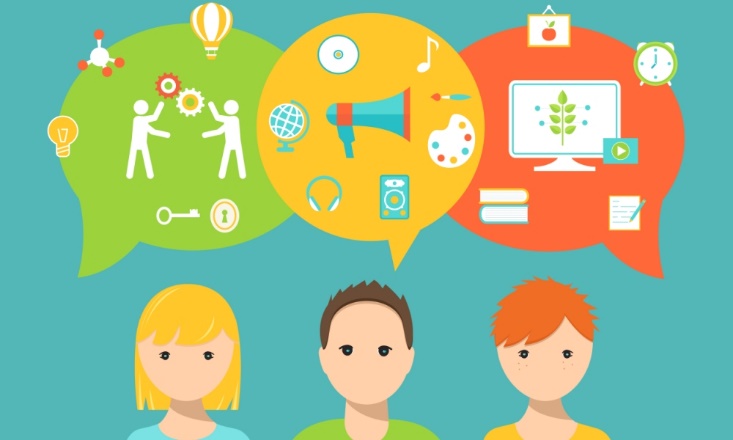 Görsel, işitsel ve dokunsal olarak isimlendirilen öğrenme stillerinin her bireyde baskın ve/veya çekinik özelliklerle var olabilir. Ayrıca, hiçbir öğrenme stili diğerinden daha iyi ya da kötü değildir; yalnızca birbirinden farklıdır.
Hangi öğrenme biçimleri hangi ders çalışma teknikleriyle pekişiyor?
1- GÖRSEL ÖĞRENME STİLİ

Görerek, gözlem yaparak ve okuyarak öğrenmenin baskın olduğu öğrenme biçimidir.
Görsel tablolar, renkli bloklar, çeşitli görsel kompozisyonlar görsel öğrenme stiline hakim insanlara daha fazla hitap eder.
Bu stile sahip kişiler genellikle düzenli olup, karışıklık ve dağınıklıktan rahatsız olurlar.
Dağınık bir masada çalışmakta zorlanırlar. Önce masayı kendilerine göre düzenlerler, daha sonra çalışmaya başlarlar.
Kalem, silgi, kalemtıraş gibi araçlar için masada kendilerine göre yerler belirler ve bu araç gereçleri hep bu yerlerde tutarlar.
Çantaları ve dolapları her zaman düzenlidir.
Yazmayı sevmeseler bile defterleri düzenli ve itinalı kullanırlar.
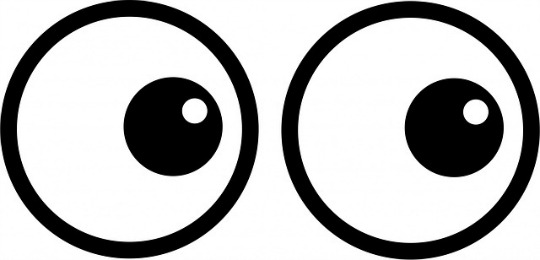 Tam olarak anlamaları için dersin mutlaka görsel malzemeler ile desteklenmesi gerekir.
Harita, poster, şema, grafik gibi görsel araçlardan kolay öğrenirler ve bu araçlardan öğrendiklerini kolay hatırlarlar.
Öğrendikleri konuları gözlerinin önüne getirerek hatırlamaya çalışırlar.
Sözlü talimatları takip etmekte zorlanabilirler.
Talimatlar ne kadar uzun olursa o kadar güçlük çekerler. O nedenle talimatların bir yere yazılmasını tercih ederler.
Görsel stile sahip bir kişiye bir şeyi koltukta oturarak anlatmak yerine masa başında çizerek anlatmak daha yararlıdır.
İstenilen bir şeyi kağıda yazıp ellerine vermeniz, söylemenizden daha iyi olabilir.
Nasıl Ders Çalışmalı?

Görsel stile sahip öğrencilerin çalışabilecekleri derli toplu, karışık ve kalabalık olmayan bir yere gereksinimleri vardır.
Ders kitabında ya da yazılı metinlerdeki resimlerden çalışmak bu öğrenciler için uygundur.
Görsel stile sahip öğrenciler ders anlatımı sırasında eğer not tutmuyorlarsa dersten kolayca uzaklaşacaklardır.
Bu öğrenciler yazılı yönergelere gereksinim duyarlar.
Yazarken renkli kalemler kullanmalı, okurken önemli konuların altını renkli kalemler veya fosforlu kalem ile çizmeli.
Ders dinlerken mutlaka not almalı.
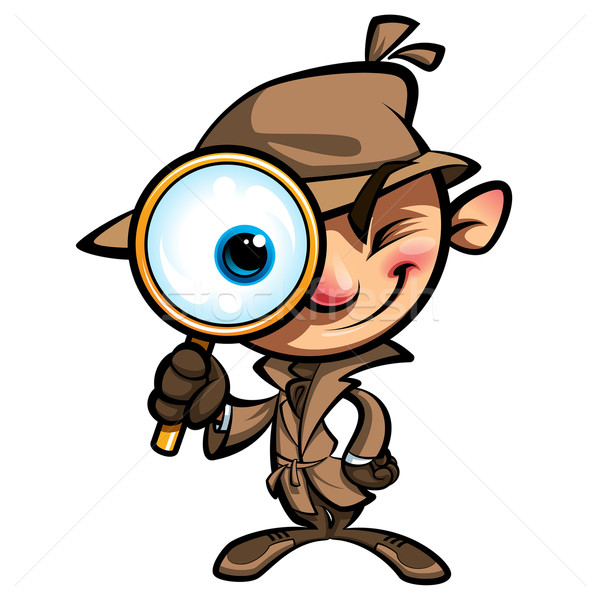 Karmaşık konuları kolay öğrenmek için büyük resim kağıtları kullanarak çeşitli çizimlerle görsel hale dönüştürmek yararlı olur.
Harita, şema ve diğer görsel araçlar için kısa açıklamalar yazmalı.
Bilgisayarda var olan eğitim programları görseller için yararlıdır.
Kitapların kenarlarına bir bakışta o bölümü ona hatırlatacak kendisine özgü sembol ve resimler çizmeli.
Öğrenmeleri gereken materyalleri kendisi planlamalı ve organize etmeli çünkü planlama ve organize etme öğrenmeyi kolaylaştırır.
Bellekte tutulması gerekenler için görsel hatırlatma notları hazırlamalı.
Matematik gibi sayısal konular için, anladığını kısa cümle ya da birkaç söz halinde yazmalı, bilgileri organize etmek için posterler hazırlamalı.
2- İŞİTSEL ÖĞRENME STİLİ

Dinleyerek, tartışarak ve sık sık iletişim kurarak öğrenmenin baskın olduğu öğrenme biçimidir.
Seminerler, ses kayıtları, müzik veya benzeri ses öğeleri işitsel öğrenme stiline hakim insanlara daha fazla hitap eder.
Ses ve müziğe duyarlıdırlar.
Yabancı dil öğreniminde (Konuşma ve dinleme becerilerinde) başarılıdırlar.
Hatırlamak istediklerini, birisi kendilerine anlatıyor ya da söylüyormuş gibi işiterek hatırlarlar.
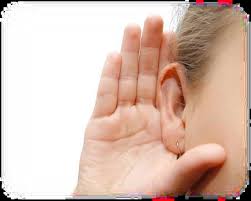 Göz ile okuma esnasında hiçbir şey anlamayabilirler; o nedenle en azından kendi kulağının duyabileceği bir ses ile okumalarına izin verilmelidir.
İşittiklerini daha iyi anlarlar.
Daha çok konuşarak, tartışarak öğrenirler.
Bilgi alırken dinlemeyi, okumaya tercih ederler.
Olay ve kavramları, birinin anlatması ile daha iyi anlarlar.
Grup ve ikili çalışmalarda konuşma ve dinleme olanakları olduğu için iyi öğrenirler.
İşitsel stilde öğrenen kişi için sessiz ve sakin bir ortam gerekir.
Nasıl ders çalışmalı?

Bu öğrenciler ders çalışmak için sessiz bir yere ihtiyaç duyabilirler.
Mümkünse arkadaş grupları ile çalışmalı ya da bir çalışma arkadaşı bulmalı.
Konuları tekrar ederken yüksek sesle okumalı.
Ses kayıt cihazı kullanabilir. Kaydettiklerini dinleyerek sınava hazırlanabilir.
Bellekte tutulması gereken bilgiler (tarih, isimler, yer adları vb.) için çeşitli melodiler yapılması öğrenmeyi kolaylaştırır. Bu melodilerin komik, saçma ya da çılgınca olması akılda kalmasına daha da faydalı olacaktır.
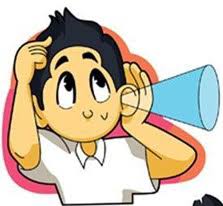 Basamaklı bir şekilde öğrenmeleri gereken şeyleri basamaklı olarak yazıp yüksek ses ile söyleyerek şarkılara dönüştürebilir.
Önemli konular ve talimatları yüksek sesle okuyup tekrarlayabilir.
Matematik ve sayısal konular için; yeni konuları (sesli) konuşarak kendine anlatarak çalışabilir.
Problemi kendi sözcükleri ile ifade edebilir. Problemleri çözerken aklından geçenleri sesli anlatabilir.
Sesli okuma yöntemi, işitseller için daha verimlidir.
Önemli başlıkları veya önemli kısımları daha yüksek sesle okuyarak öğrenme sürecini hızlandırabilirler.
Anlatılanları dinledikten sonra tekrar hatırlamak istediklerinde öğreticinin anlatım tarzıyla tekrar etmeleri etkili olur.
3- DOKUNSAL ÖĞRENME STİLİ

Uygulayarak, dokunarak veya bizzat sürece dahil olarak öğrenmenin baskın olduğu öğrenme stilidir.
Deneyler, fiziksel araç gereçler, uygulama projeleri dokunsal öğrenme biçimine hakim insanlara daha fazla hitap eder.
Enerjileri hiç düşmez ve sürekli hareketlidirler.
Onlar için asıl olan sürekli bir şeylerle uğraşmaktır.
Tahtayı silmek, pencereyi açmak, kapıyı örtmek vb. onların görevi olsun isterler.
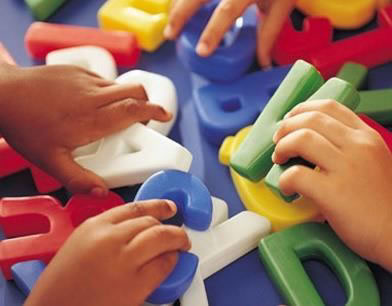 Dokunsal stilde öğrenen kişi dağınıklıktan rahatsız olmaz.
Vücut dilini kullanmanız çok yararlı olur çünkü dokunsal kişiler vücut dilini daha iyi algılarlar.
Yürürken ders çalışabilirler.
Öğrenebilmeleri için mutlaka yaparak yaşayarak öğrenme dediğimiz yöntemlerin uygulanması gerekir. Müze, okul bahçesi veya laboratuvarda dokunarak, ellerini kullanarak olayların içinde yaşayarak en iyi öğrenirler.
Nasıl ders çalışmalı?

Derse konsantre olabilmek için ön sıralara oturabilirler.
Kavram haritası niteliğinde şema ya da çizimler yapabilir.
Ders çalışırken öğrenmeyi kolaylaştırmak için, elinde kitap ya da kartlarla ileri geri yürüyüp, yüksek sesle okuyabilir.
Çalışırken hareket etmesi sağlanabilir.
Dersi anlatan kişinin mimik, drama ve ağız hareketlerine odaklanmaları anlamalarına yardımcı olabilir.
Maket ve benzeri materyaller kullanmaları öğrenmelerini kolaylaştırabilir.
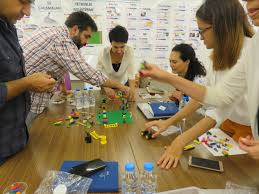 Matematik çalışırken, bilgileri gündelik hayatları ile ilişkilendirebilecek şekilde somutlaştırmaları faydalı olabilir.
Laboratuvar çalışmaları için fazladan zaman ayırabilir, konu ile ilgili müze, tarihi yerler vb. yaşayarak öğrenebilecekleri mekanlara gidebilirler.
Gezerek, görerek, katılım sağlayarak öğrenmelerine imkan tanımak gerekir.
Bir işle meşgul olurken bile küçük eşyalarla oynamayı sevdikleri için eğitici materyallerle (oyun hamuru, yapboz vb) desteklenmeleri faydalı olur.
Bol bol deney yapmaya teşvik edilirse ve imkan verilirse dokunsallar oldukça iyi öğrenirler.
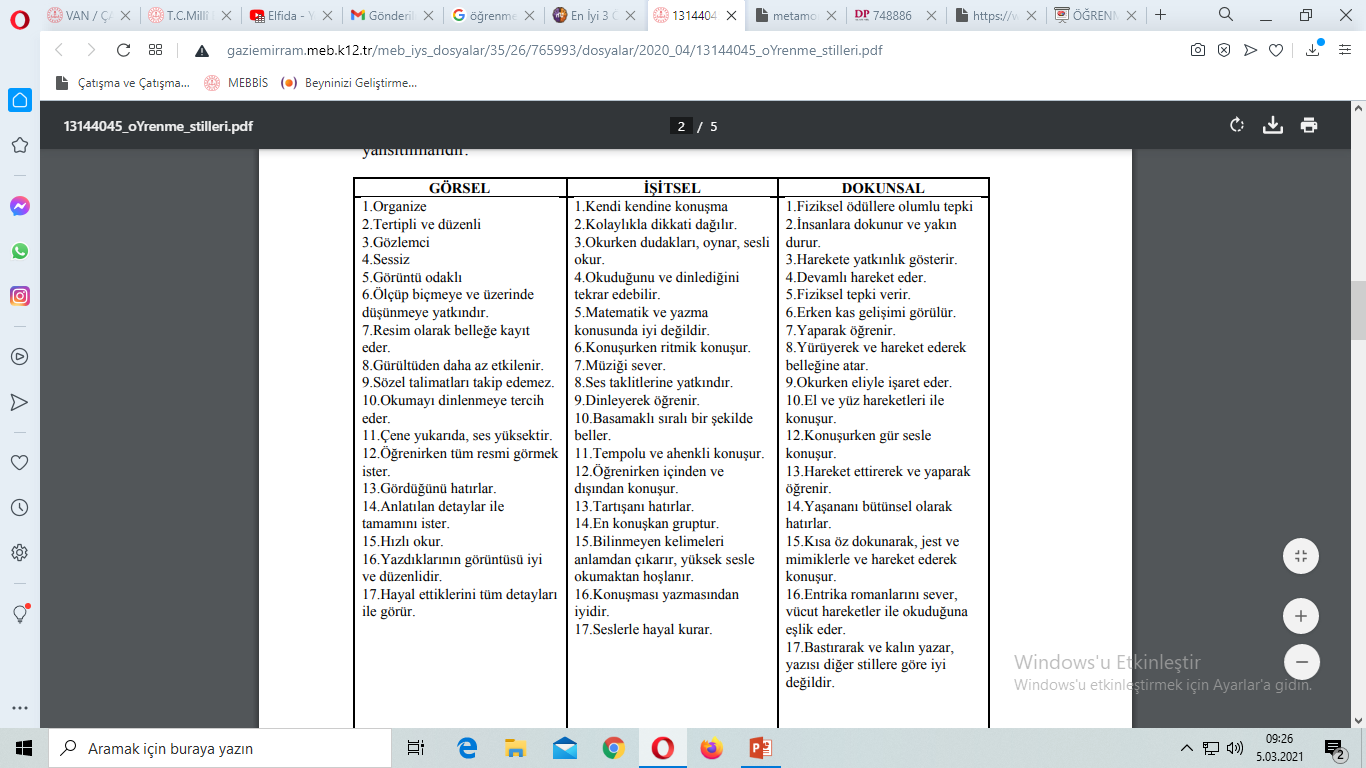 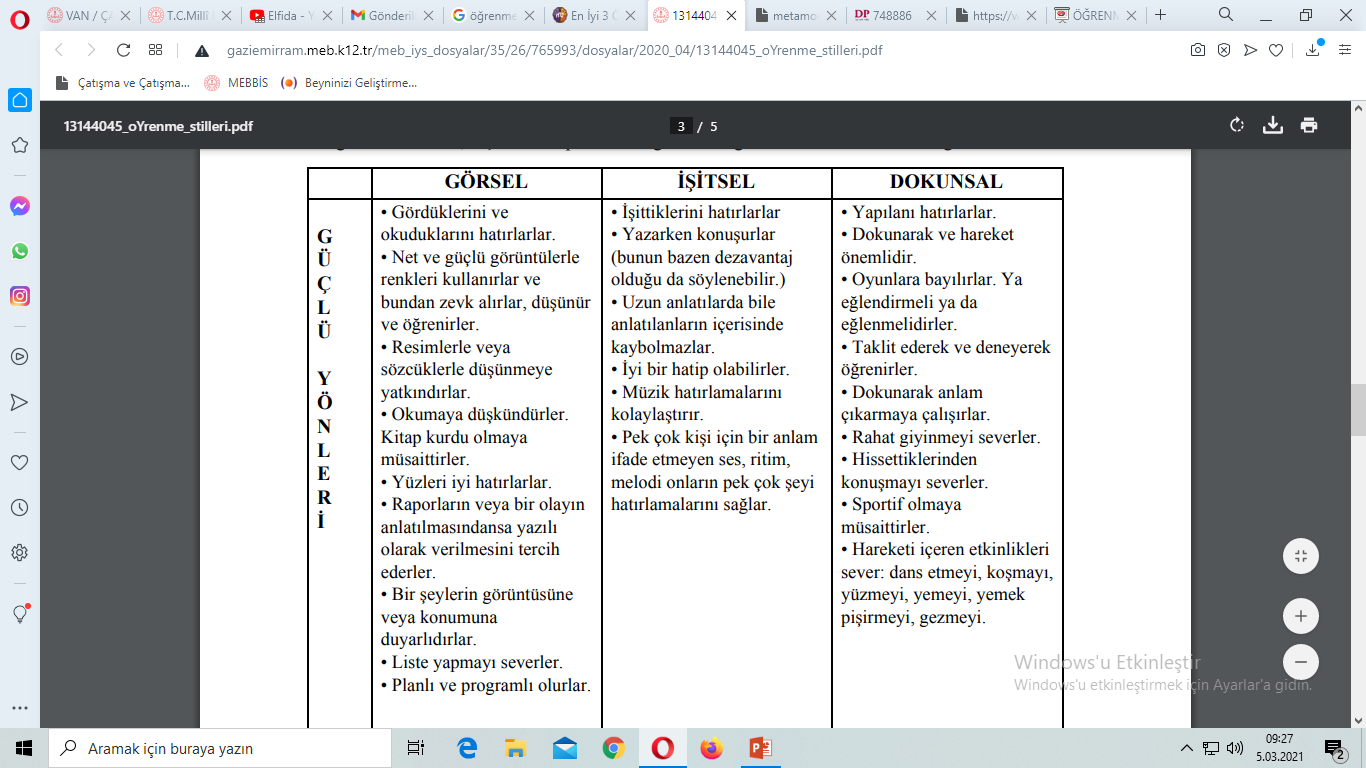 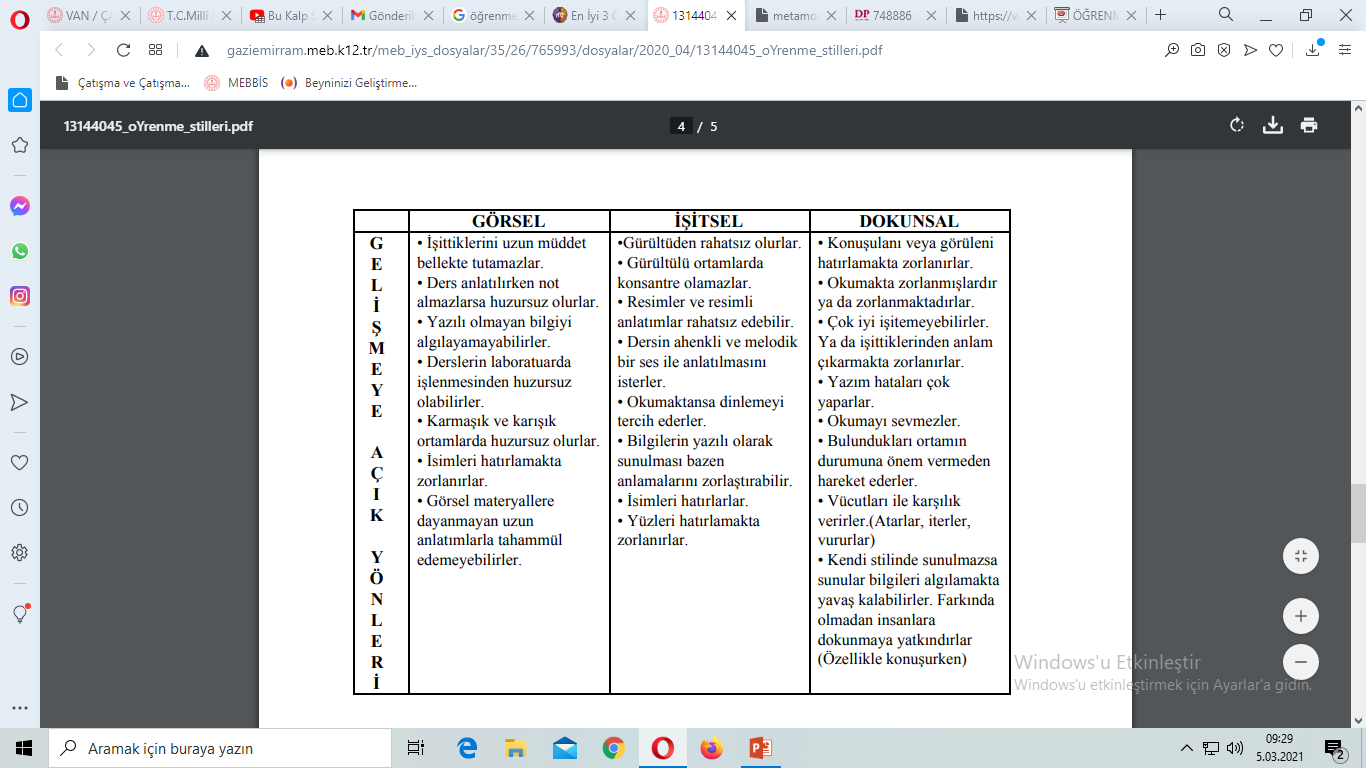 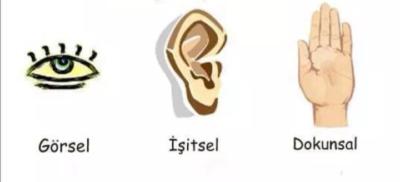 Öğrenme stilleri ile zekâ arasında bir bağlantı yoktur. Özetleyecek olursak; görseller görüntüyle, işitseller seslerle, dokunsallar kas belleği ile öğrenirler. Eğitim ortamlarında, tembel veya yaramaz olduğunu sandığımız pek çok öğrenci aslında sadece kendi stilini bilmediği için öğrenmekte zorluk çekiyor.